Our Blessed Hope
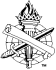 The Christian’s Hope
Attacked by life’s discouragements, 1 Thessalonians 4:13, 18
Christ is our hope, Colossians 1:27; 1 Corinthians 15:17-19
God’s word a sure foundation for hope, Psalm 119:49-50; Colossians 1:5
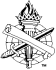 2
Our Blessed Hope
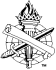 3
Our Blessed Hope
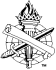 4
Our Blessed Hope
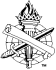 5
Our Blessed Hope
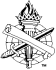 6